МИНСК, 24-28 ОКТЯБРЯ 2016
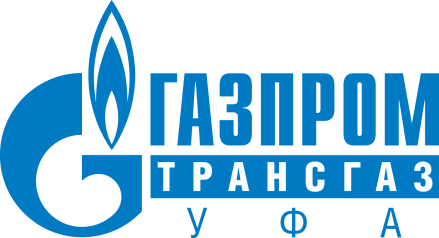 ЭФФЕКТИВНАЯ ЗАГРУЗКА ДЕЙСВУЮЩИХ И СОЗДАВАЕМЫХ МОЩНОСТЕЙ ГАЗОРАСПРЕДЕЛИТЕЛЬНЫХ СТАНЦИЙ
ООО «ГАЗПРОМ ТРАНСГАЗ УФА»
НАЧАЛЬНИК ПРОИЗВОДСТВЕННОГО ОТДЕЛА ПО ЭКСПЛУАТАЦИИ ГРС
АСАДУЛЛИН Айрат Ильясович
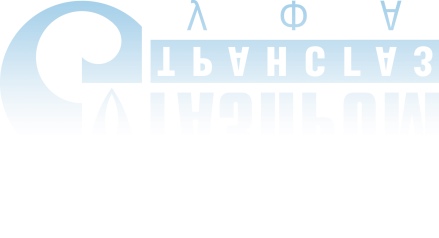 1
тысячи км2 площадь Республики Башкортостан
5000
143
км магистральных газопроводов
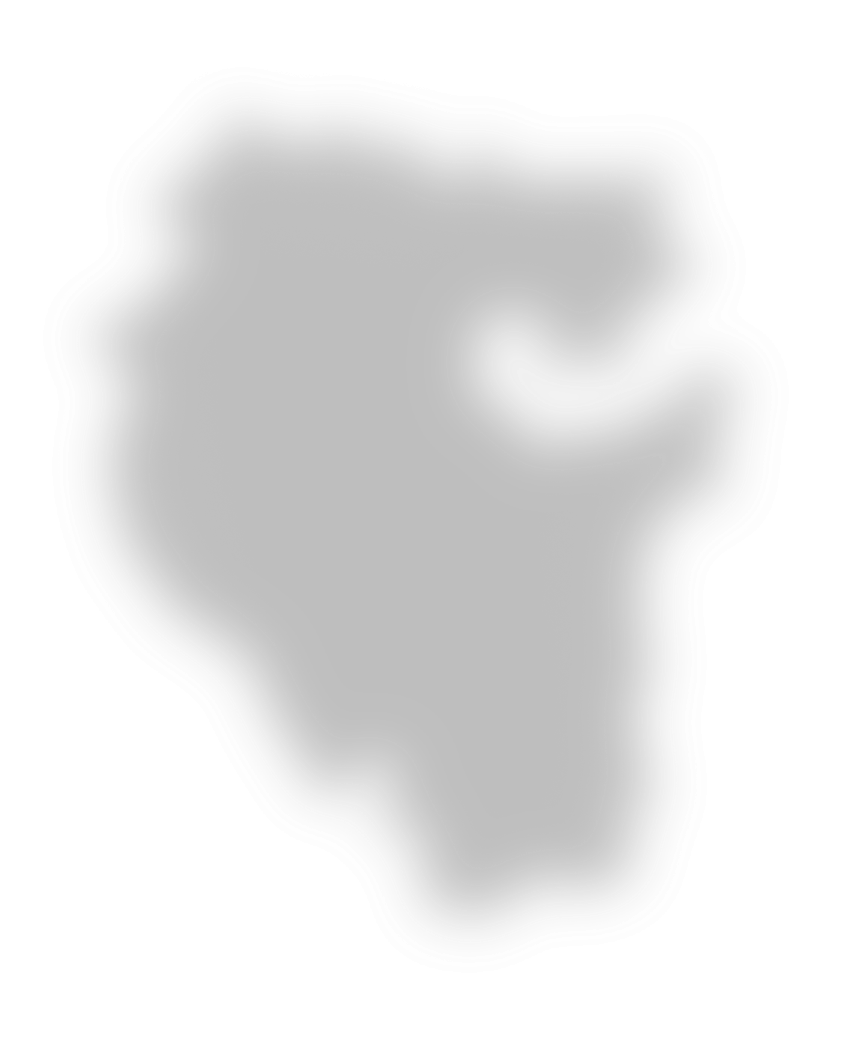 КС оснащенных 82 ГПА с установленной
мощностью 918 МВт
12
УФА
146
газораспределительных
станций
15
млрд.м3 поставка газа
в Республику Башкортостан
100
млрд.м3  объем транспортируемого газа
КМКПХГ
4,5
млрд.м3  активный объем 
КМК ПХГ
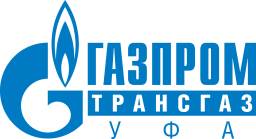 ОБЩИЕ СВЕДЕНИЯ
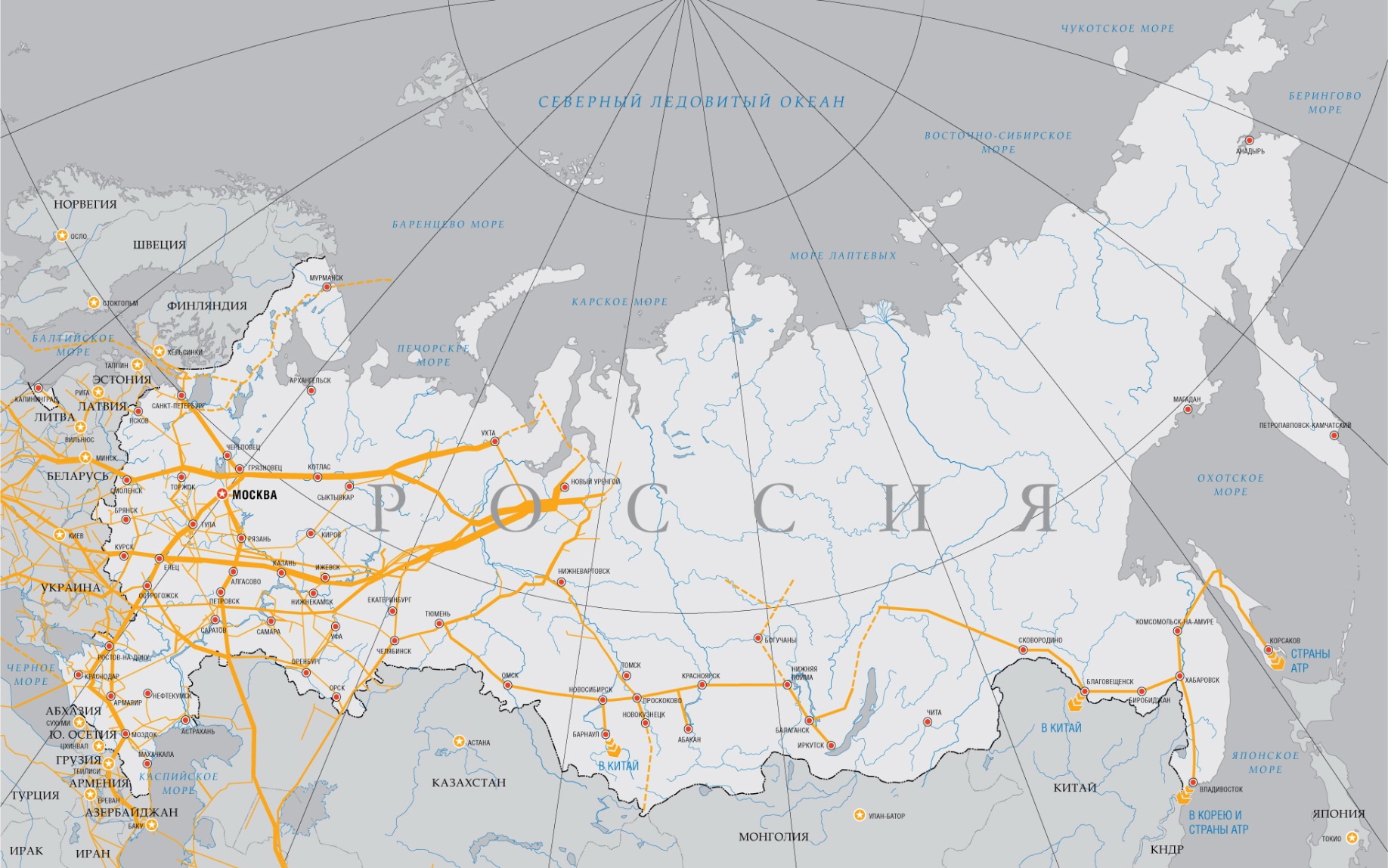 2
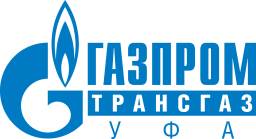 ЗАКОНАДАТЕЛЬНАЯ БАЗА
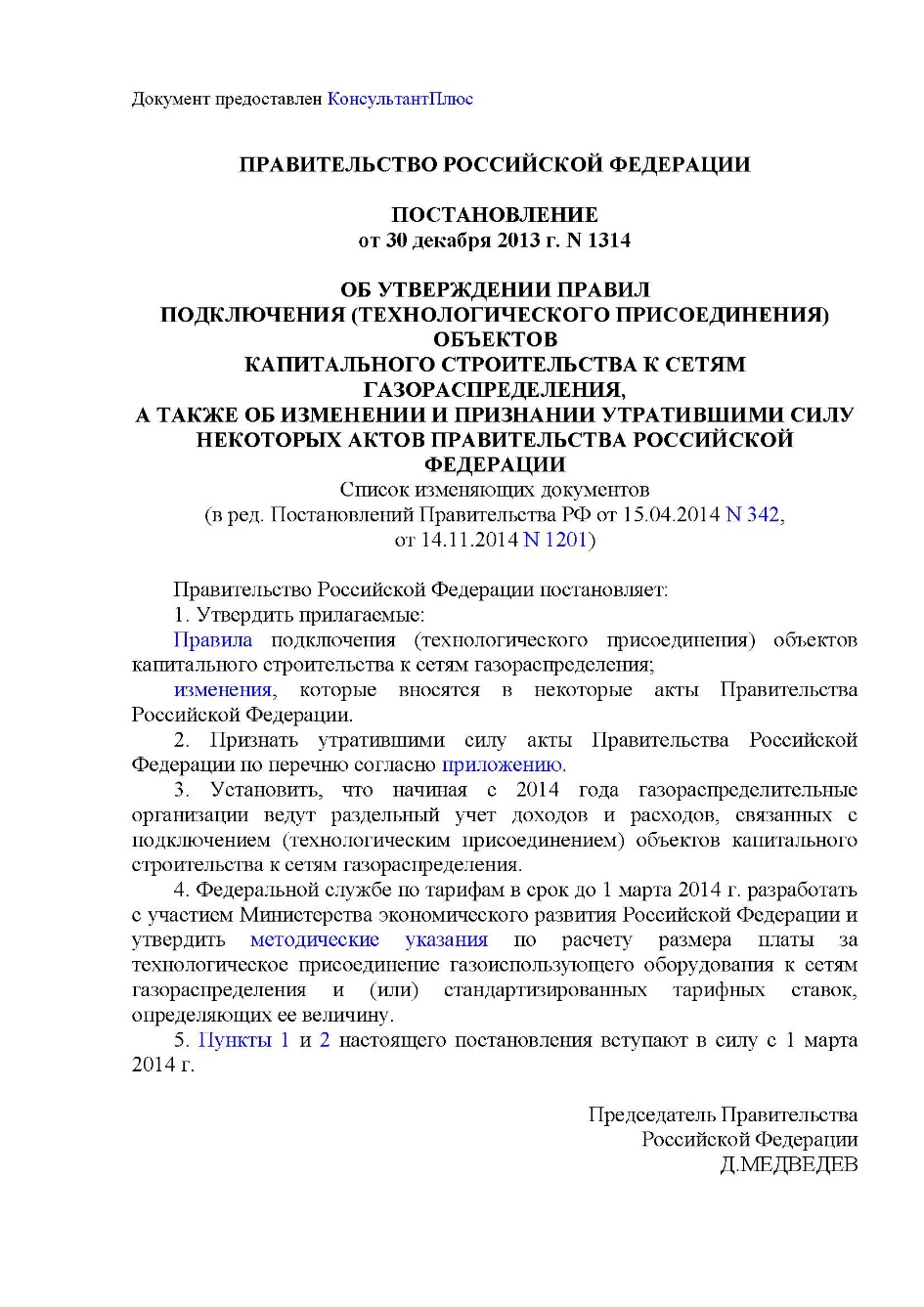 V. Об особенностях определения технической возможности
подключения (технологического присоединения) заявителя
с максимальным часовым расходом газа свыше 300 куб. метров
 
56. Для заявителей с максимальным часовым расходом газа свыше 300 куб. метров техническая возможность подключения (технологического присоединения) означает возможность транспортировки заявленного объема газа не только по сети газораспределения исполнителя, но и по газотранспортной системе и сети газораспределения (при наличии), которые технологически связаны с сетью газораспределения исполнителя.

57. В случае, указанном в пункте 56 настоящих Правил, заявитель направляет обращение об определении технической возможности подключения (технологического присоединения) с приложением сведений и документов, указанных в пунктах 7 и 8 настоящих Правил, в газотранспортную организацию и газораспределительную организацию, газотранспортная система и сеть газораспределения которых технологически связаны с сетью газораспределения исполнителя.

58. Газотранспортная организация и газораспределительная организация, сеть газораспределения которой технологически связана с сетью газораспределения исполнителя, при поступлении обращений от заявителя должны направить ему заключения о наличии или об отсутствии технической возможности подключения (технологического присоединения) в течение 14 рабочих дней.
3
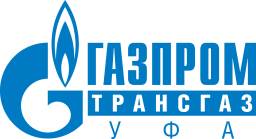 ПОРЯДОК ВЫДАЧИ ТУ НА ПОДКЛЮЧЕНИЕ К СЕТЯМ ГРО
Выдача ТУ на подключение к сетям ГРО
Газораспределительная организация (ГРО)
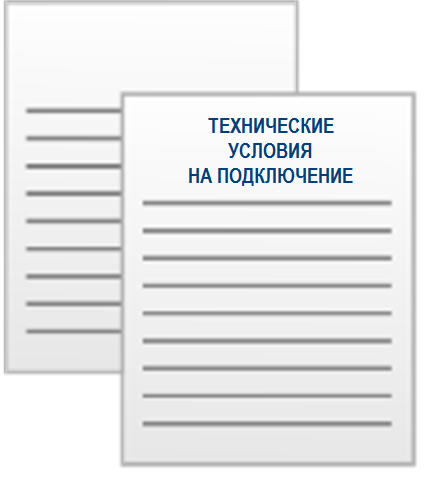 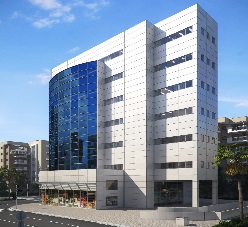 Правила подключения
 (технологического присоединения) объектов 
капитального строительства к сетям газораспределения
Заключение договора 
на поставку газа
Межрегионгаз 
(МРГ)
Заявитель
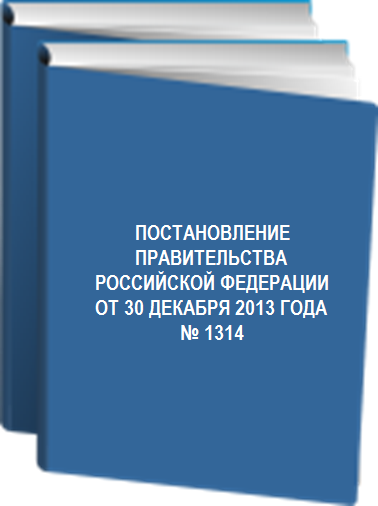 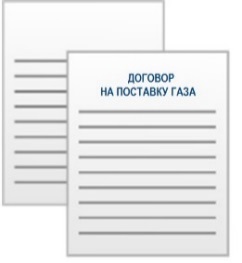 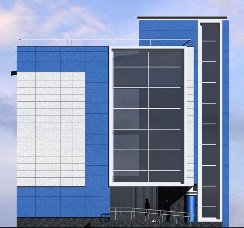 Газотранспортная организация (ГТО)
Выдача заключения 
о ТВП газа с ГРС
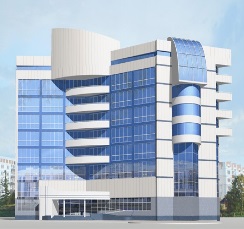 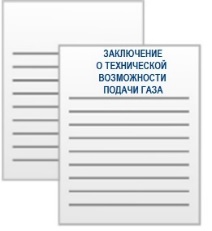 4
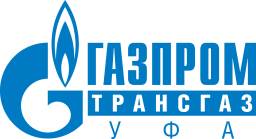 ПОРЯДОК ВЫДАЧИ ТУ НА ПОДКЛЮЧЕНИЕ К СЕТЯМ ГРО
Газораспределительная организация (ГРО)
Газотранспортная организация (ГТО)
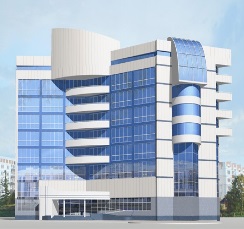 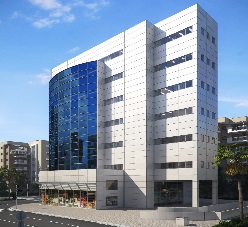 Выдача ТУ на подключение 
к сетям ГРО через ГРС-1 
на 2 000 м3/ч
Выдача заключения 
о ТВП  
через ГРС-2 на 2 000 м3/ч
Заявитель
Обращение
2 000 м3/ч
ГРС-2
ГРС-1
ГРС-2
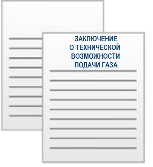 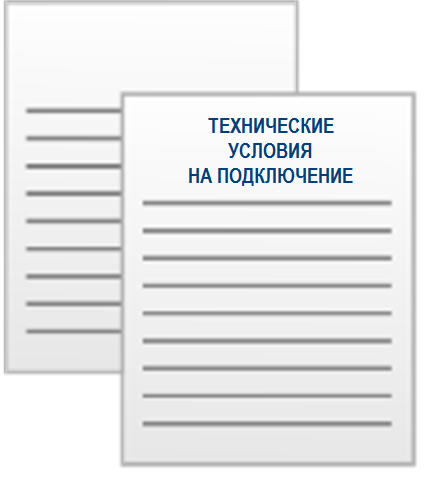 Qпроект = 10 000 м3/ч
Qфакт = 9 500 м3/ч
Qперспект = 12 000 м3/ч
Перспективная загрузка превышает проектную производительность
Qпроект = 15 000 м3/ч
Qфакт = 5 500 м3/ч
Qперспект =  7 500 м3/ч
?
Обращение
2 000 м3/ч
Межрегионгаз 
(МРГ)
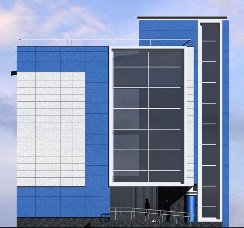 5
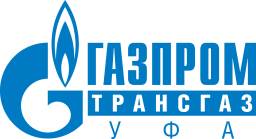 ОСНОВНЫЕ НЕДОСТАТКИ
-	нерациональный расход средств инвестора или бюджетных средств, необходимость ожидания осуществления ресурсоснабжающими организациями длительных и сложных мероприятий, направленных на увеличение пропускной способности системы газоснабжения;


- 	затягивание сроков ввода в эксплуатацию новых объектов строительства, рост рисков и издержек инвестиционного проекта;


-	неравномерная загрузка объектов магистрального транспорта газа, неэффективное использование действующих и создаваемых мощностей, порча репутации как социально-ориентированной компании, упущенная выгода предприятия в связи с отсутствием роста внутреннего рынка газопотребления;
6
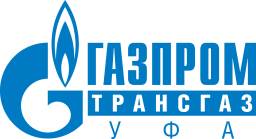 ЗАГРУЗКА ГРС С УЧЕТОМ РОЗДАННЫХ ЛИМИТОВ
НЕИСПОЛЬЗУЕМЫЙ 
ОБЪЕМ ГАЗА
7
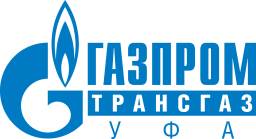 ОРГАНИЗАЦИОННО-ТЕХНИЧЕСКИЕ МЕРОПРИЯТИЯ
-	разработка и подписание Генеральной схемы газоснабжения и газификации Республики Башкортостан;

- 	объединение дочерних предприятий «Газпром» в Башкортостане в рабочую группу по реализации системы единого управления газификации региона;

-	формирование «Программы развития газоснабжения и газификации Республики Башкортостан на период 2016-2020 годы» и «Программы газификации регионов Российской Федерации» с учетом единого вектора развития;

-	организация системного мониторинга за выделенными лимитами;

-	создание и внедрение информационного Интернет-ресурса, содержащего сведения о свободных мощностях всех ГРС на территории региона.
8
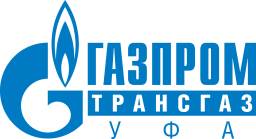 РАЗРАБОТКА И ПОДПИСАНИЕ ГЕНЕРАЛЬНОЙ СХЕМЫ ГАЗОСНАБЖЕНИЯ
И ГАЗИФИКАЦИИ РЕСПУБЛИКИ БАШКОРТОСТАН
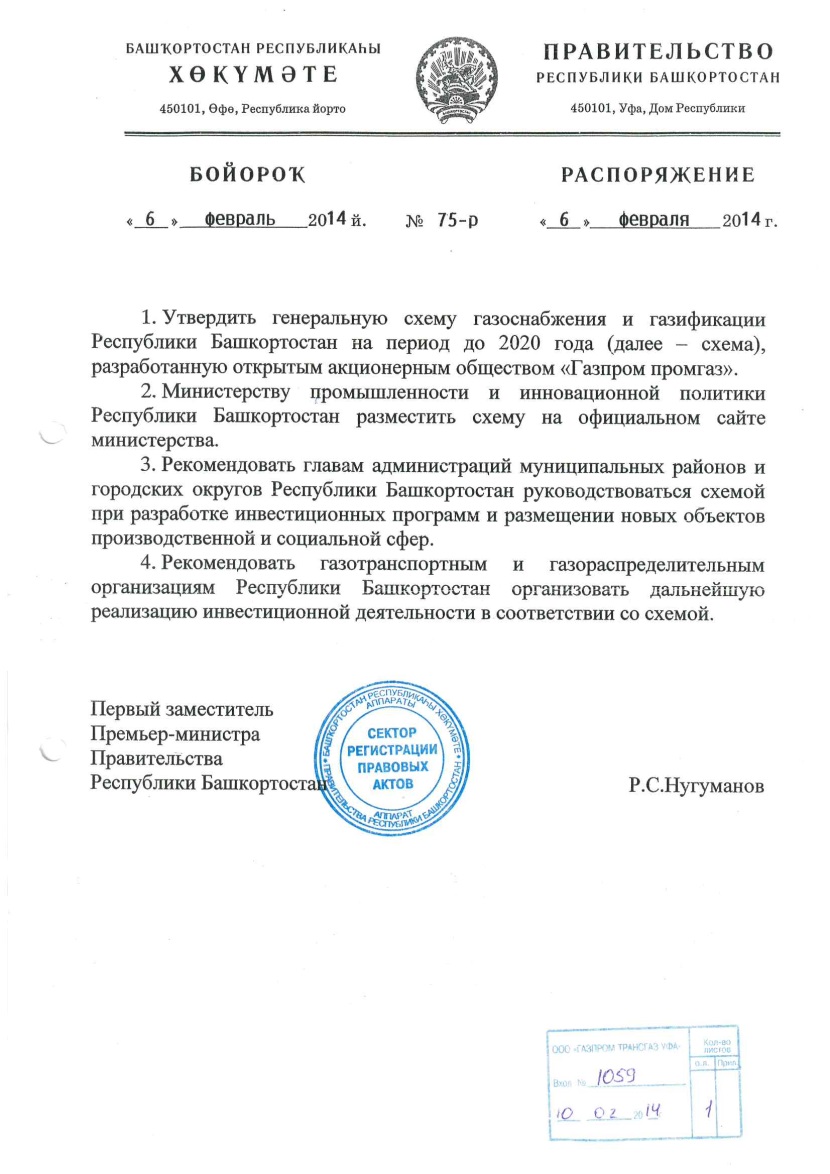 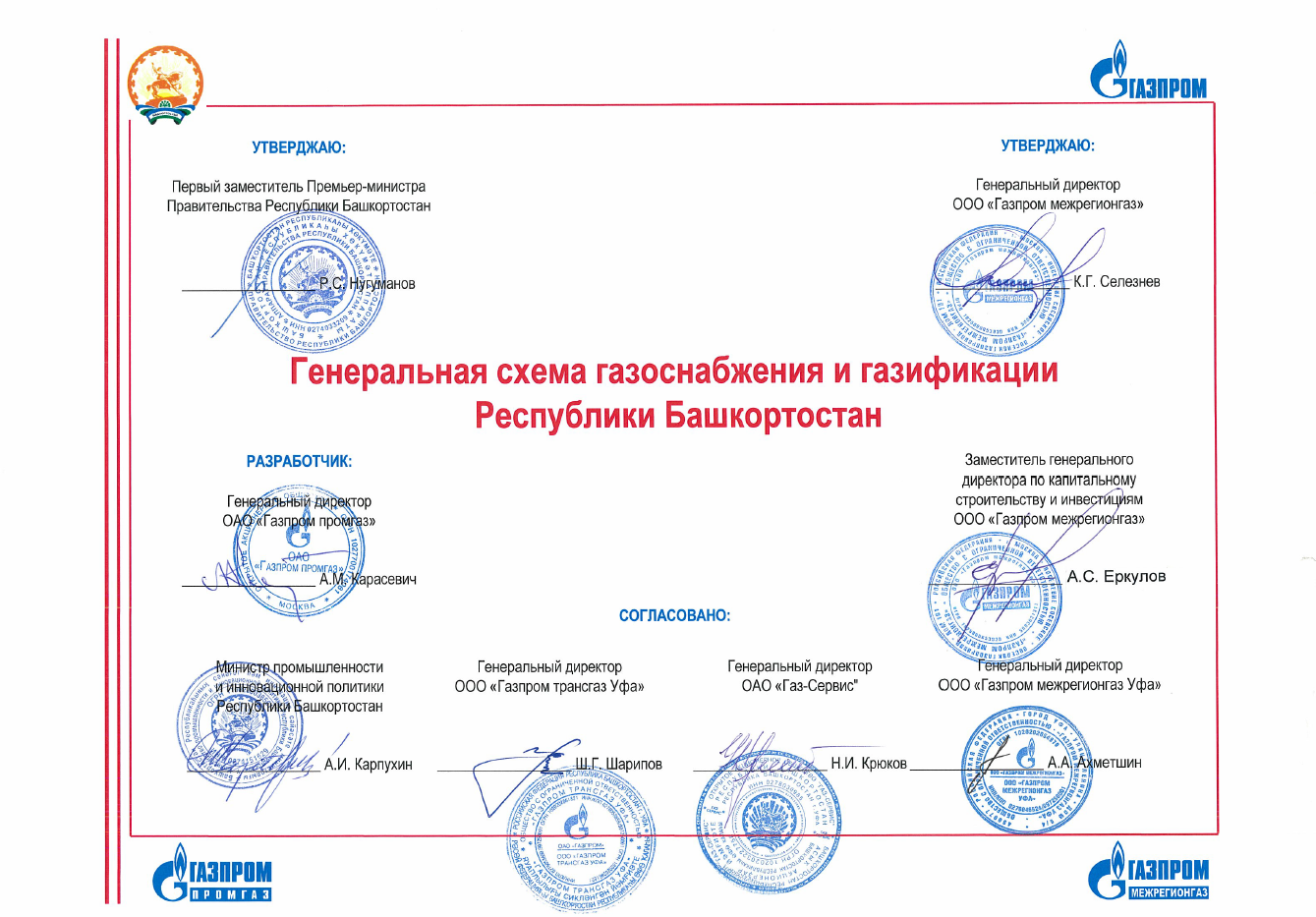 9
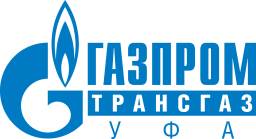 ФОРМИРОВАНИЕ РАБОЧЕЙ ГРУППЫ ООО «ГАЗПРОМ ТРАНСГАЗ УФА», 
ООО «ГАЗПРОМ МЕЖРЕГИОНГАЗ УФА», ОАО «ГАЗПРОМ ГАЗОРАСПРЕДЕЛЕНИЕ УФА»
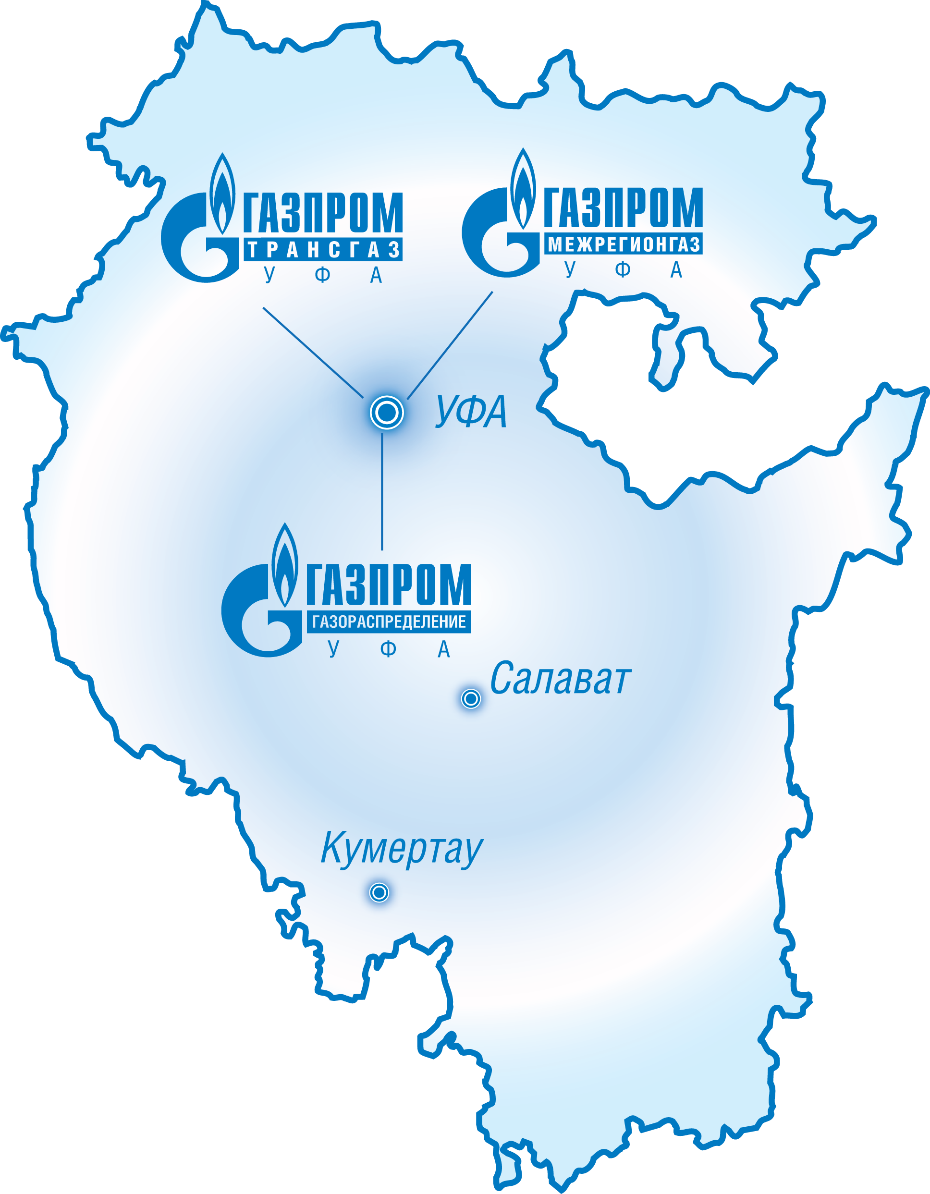 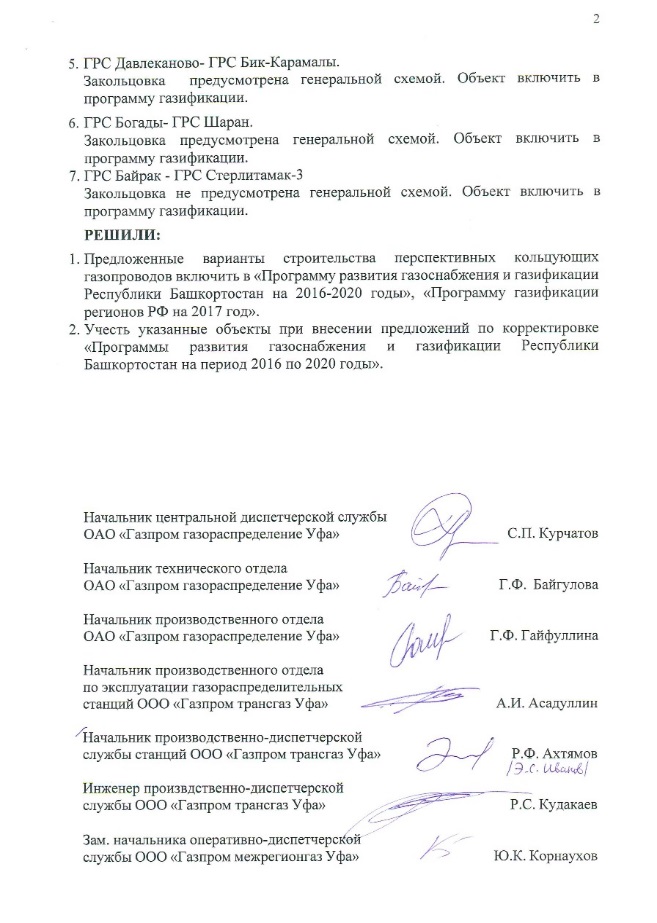 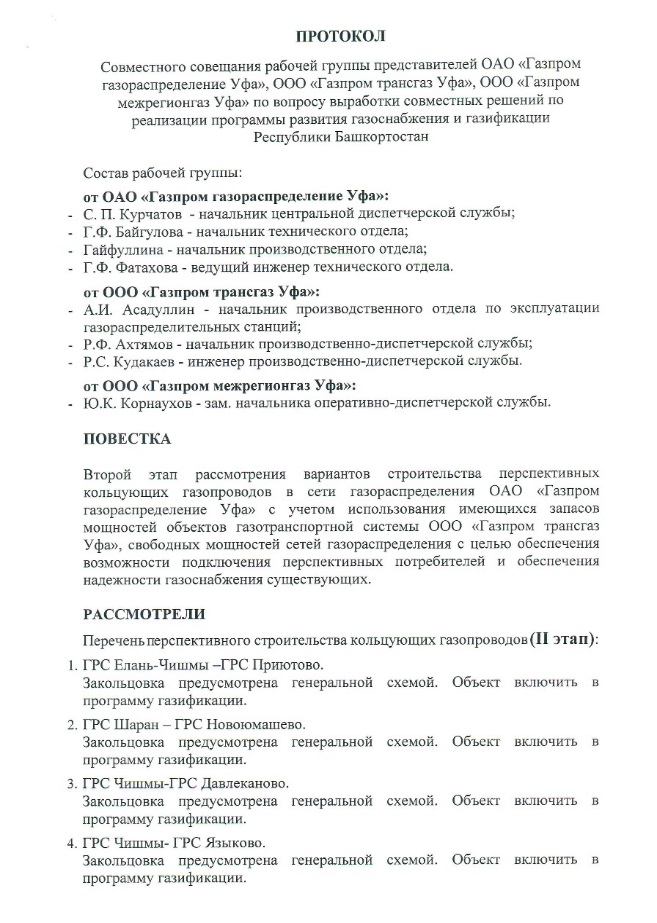 10
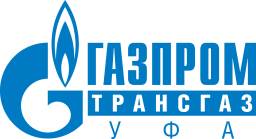 ПРОГРАММА ГАЗИФИКАЦИИ И ГАЗОСНАБЖЕНИЯ РЕСПУБЛИКИ БАШКОРТОСТАН
Включение в «Программу развития газоснабжения и газификации Республики Башкортостан на период 2016-2020 годы» строительства
19 кольцующих межпоселковых  газопроводов
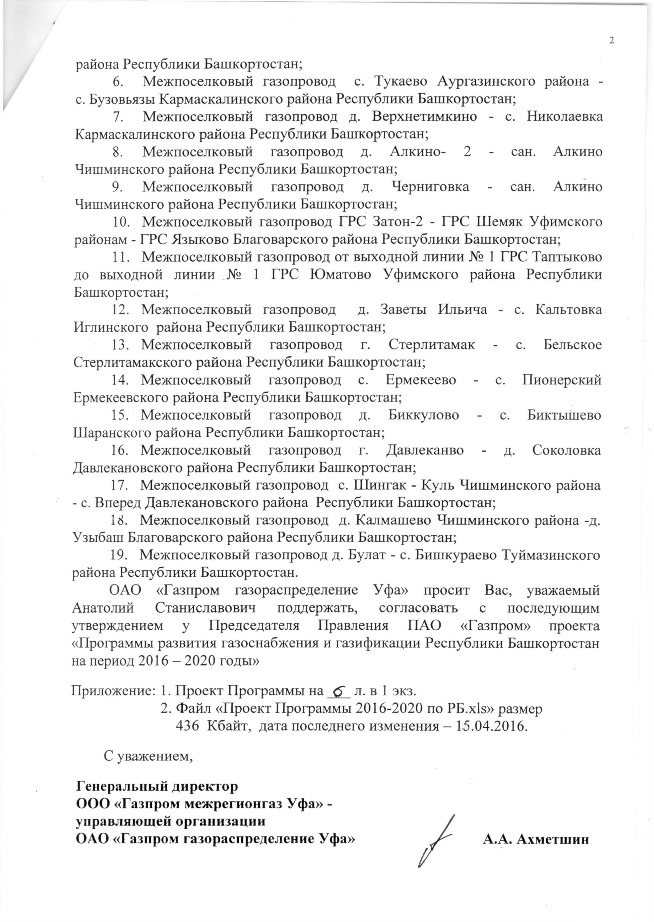 Qпроект = 30 000 м3/ч
Qфакт = 9 500 м3/ч
Qперспект = 12 000 м3/ч
ГРС-1
ГРС-1
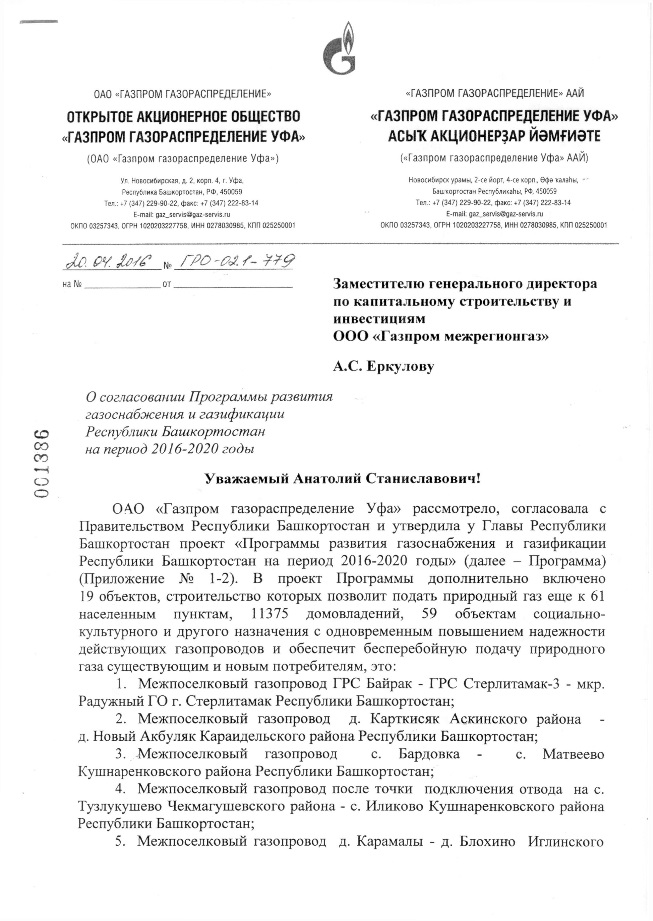 с. Иликово 
Кушнаренковского района
с. Бардовка 
Кушнаренковского района
ГРС-2
с. Матвеево 
Кушнаренковского района
Qпроект = 10 000 м3/ч
Qфакт = 9 500 м3/ч
Qперспект = 15 000 м3/ч
ГРС-2
ГРС-2
11
Затон-2
ТИМАШЕВО
ЗАТОН
ГРС
ГРС
ГРС
Шакша
ГГРП
ГРП
ГЛУМИЛИНО
ШАКША
Чесноковка
Шакша
УФА
Дема
ГГРП
ГГРП
ДЕМА
Распределительные газопроводы
р.БЕЛАЯ
Магистральные газопроводы
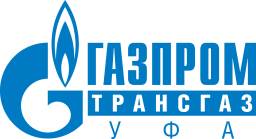 ПРОГРАММА ГАЗИФИКАЦИИ И ГАЗОСНАБЖЕНИЯ РЕСПУБЛИКИ БАШКОРТОСТАН
Перспективный распределительный 
газопровод
Ново-Александровка
РЕЗЕРВ 350 тыс. м3/ч
ТЭЦ-4
г.УФА
ТЭЦ-1
РЕЗЕРВ
13
тыс. м3/ч
РЕЗЕРВ
3,3
тыс. м3/ч
12
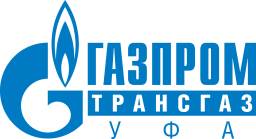 АКТУАЛИЗАЦИЯ СОГЛАСОВАННЫХ ОБЪЕМОВ ГАЗОПОТРЕБЛЕНИЯ
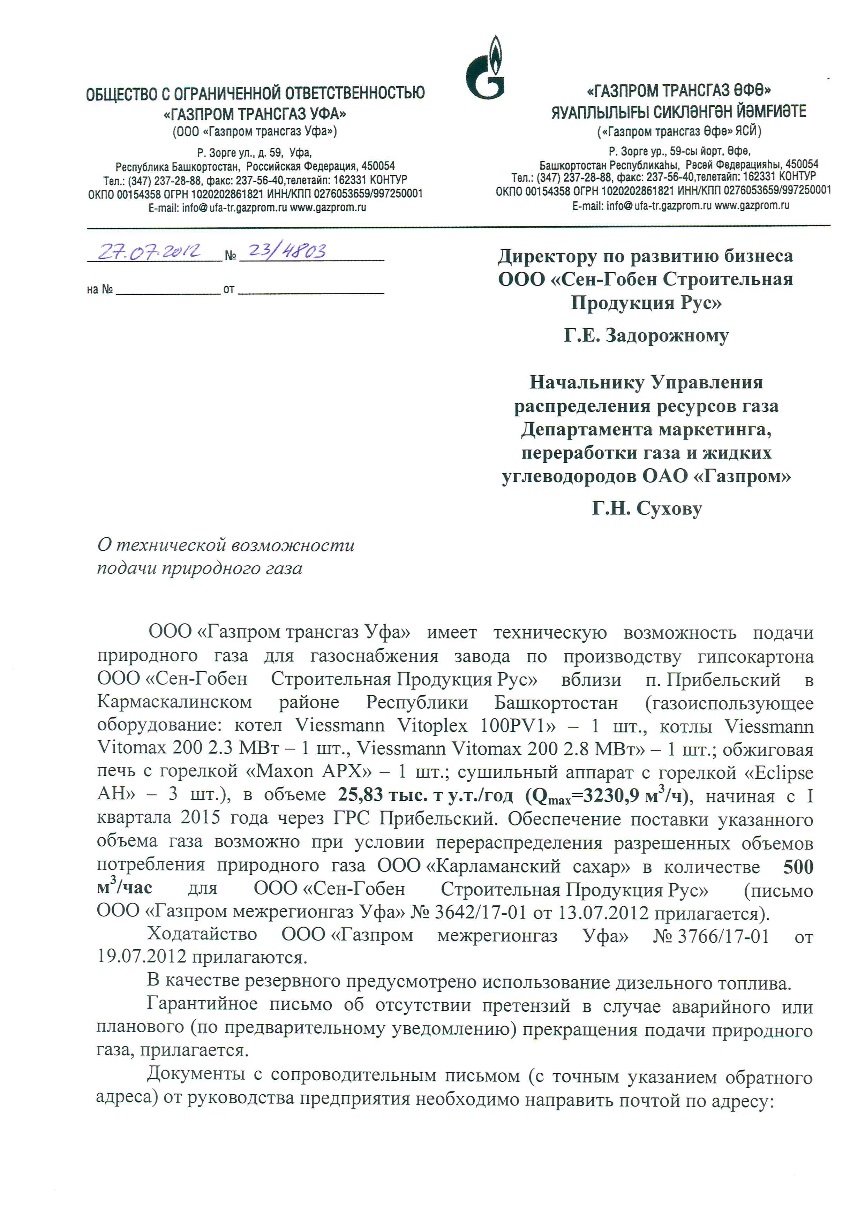 13
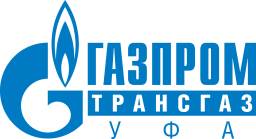 ВНЕДРЕНИЕ ИНФОРМАЦИОННОГО ИНТЕРНЕТ-РЕСУРСА
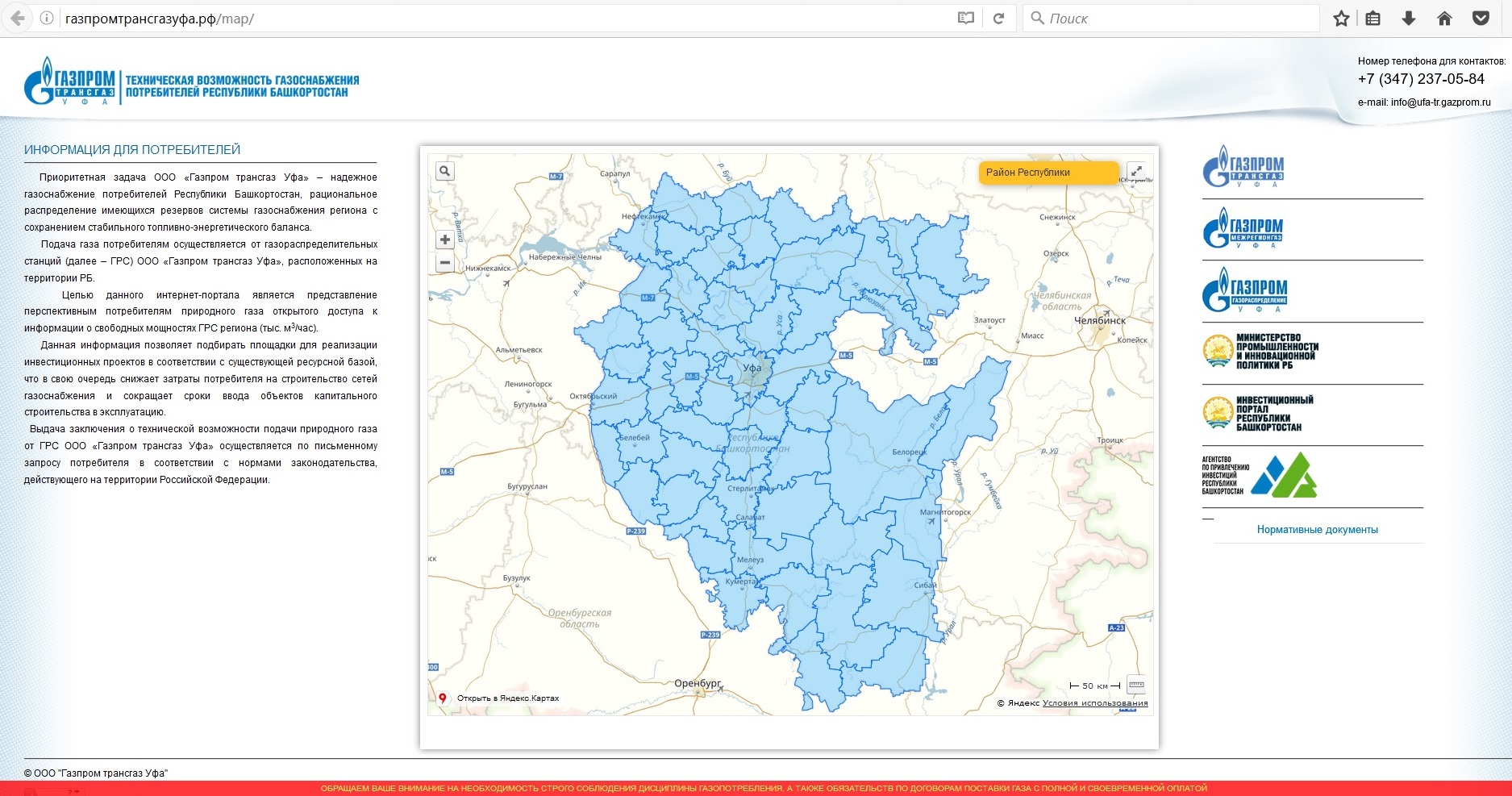 14
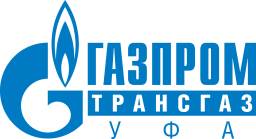 ВНЕДРЕНИЕ ИНФОРМАЦИОННОГО ИНТЕРНЕТ-РЕСУРСА
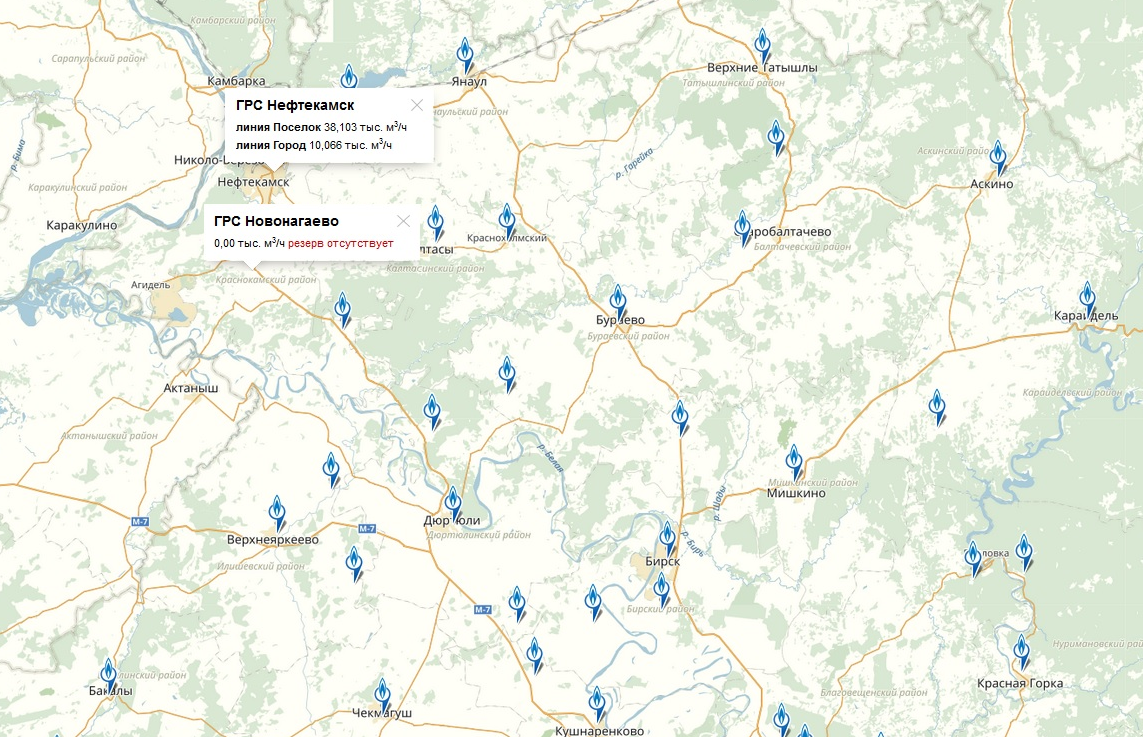 15
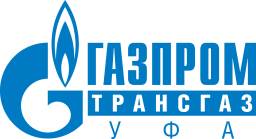 ПРЕДЛОЖЕНИЯ ДЛЯ ВКЛЮЧЕНИЯ В ПРОТОКОЛ СОВЕЩАНИЯ
1.	В ООО «Газпром межрегионгаз» направить информацию о необходимости привлечения газотранспортных обществ на стадии формирования региональных и федеральных программ развития газоснабжения и газификации регионов Российской Федерации;

2.	Предусмотреть согласование программ развития газоснабжения и газификации регионов Российской Федерации в Департаменте 308 ПАО «Газпром».

3.	Инициировать внесение поправок в Постановление Правительства РФ от 30.12.2013 №1314, регламентирующих:
 -	порядок прекращения срока действия ранее выданных ТУ на подключение к сетям газоснабжения, разрешений Минэкономразвития России и администраций субъектов Российской Федерации в случае неиспользования заявленных объемов потребления природного газа;  
- 	необходимость согласования перспективными потребителями с газотранспортными предприятиями технической возможности поставки заявляемого объема природного газа свыше 50 м3/час.

4.	В рамках НИОКР ПАО «Газпром» разработать Методику по определению технической возможности подачи газа и учету загрузки газораспределительных станций.

5. 	Распространить опыт ООО «Газпром трансгаз Уфа» по созданию Интернет-ресурса, содержащего сведения о свободных мощностях ГРС.
16
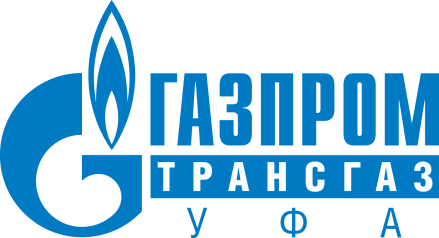 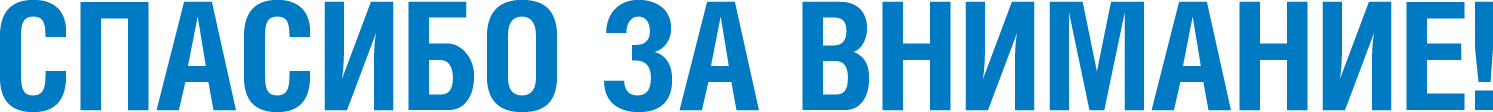 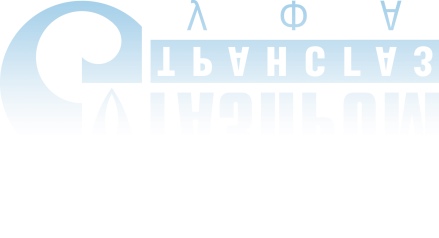 17